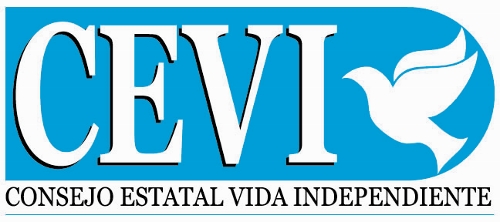 RESUMEN DE PARTICIPACIÓN Y COMENTARIOS DEL PROCESO DE VISTAS PÚBLICAS:
CONSEJO ESTATAL DE VIDA INDEPENDIENTE
Plan Estatal de Vida Independiente 2021-2023
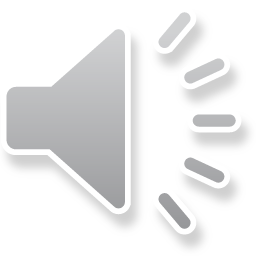 INTRODUCCIÓN
VISTAS PÚBLICAS
La Ley de Rehabilitación de 1973, según enmendada, exige realizar vistas públicas para recibir comentarios sobre el Plan Estatal de Vida Independiente (PEVI) para los próximos tres (3) años, antes de enviarlo a la Administración de Vida en Comunidad (Administration for Community Living) del Departamento de Salud y Servicios Humanos (federal). 
Con este propósito se realizó un proceso de vistas públicas (virtual) en el periodo del 2 – 31 de mayo de 2020. Los documentos de apoyo (resumen del plan estatal y el borrador del documento en su totalidad) fueron colocados en www.cevipr.org.  Los comentarios públicos se recibieron a través de la plataforma Survey Monkey que incluyó diez (10) preguntas guías para facilitar el proceso de consulta. 
El anuncio de vistas públicas fue divulgado por diversos medios, incluyendo los centros de vida independiente, boletín informativo digital, video en redes sociales, etc. Con la intención de garantizar la participación de consumidores, familias y representantes de personas con impedimentos en la isla. Además, del personal de los centros de vida independiente, profesionales que brindan servicios a este sector de la población y otras personas de interés en la comunidad.
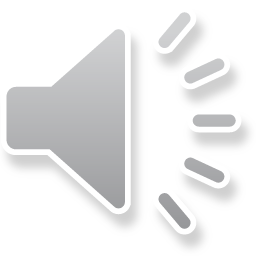 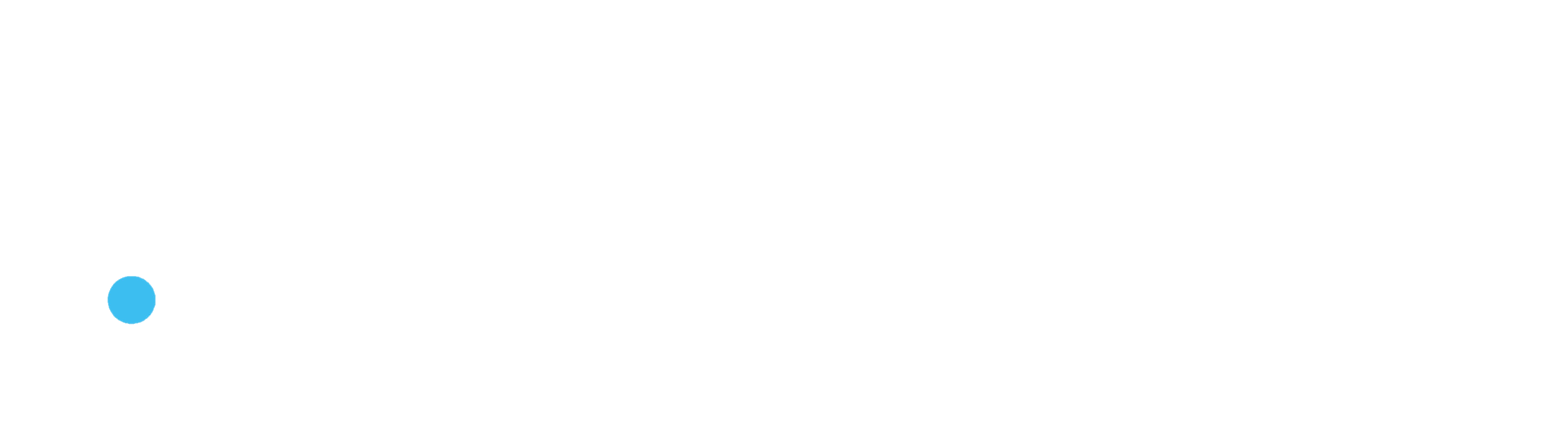 PARTICIPANTES
DATOS SOCIODEMOGRAFICOS
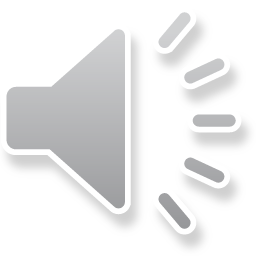 111 PERSONAS PARTICIPARON DE LAS VISTAS PÚBLICAS
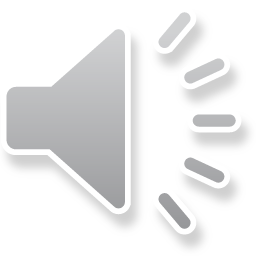 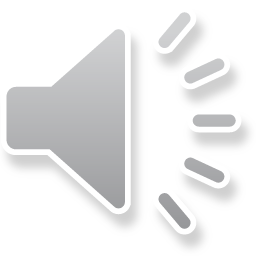 MUNICIPIOS :
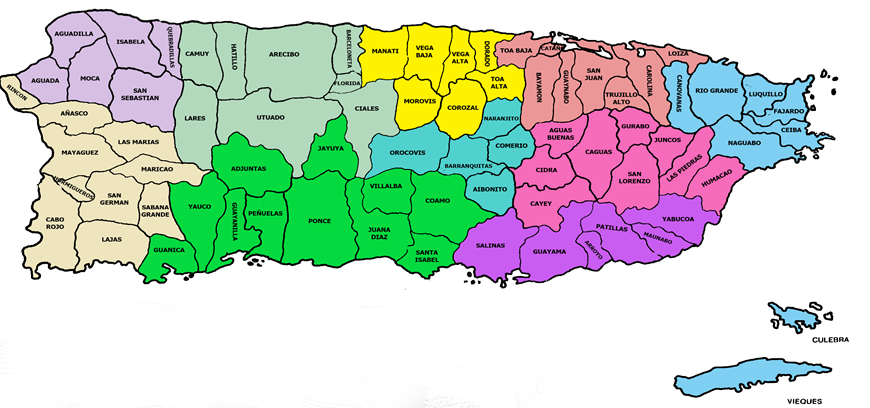 San Juan 			31
Arecibo				11
Río Grande			10
Caguas 			 	 9
Vega Baja		 	 7
Carolina			 5
Guaynabo		 	 4
Luquillo			 3
Fajardo			 	 3
Bayamón 		 	 3
Vega Alta			 2
Gurabo			 	 2
Una (1) persona por cada uno de los siguientes: Camuy, Aguas Buenas, Quebradillas, Cayey, Barranquitas, Moca, Morovis, Juncos, Las Piedras,  San Lorenzo, Trujillo Alto, Canóvanas, Aguadilla, Maunabo, Ceiba, Hatillo y Naranjito.
Otros:     2
N/C:       1
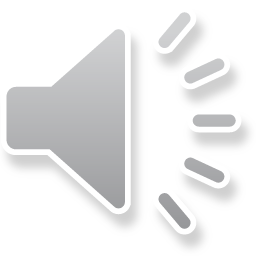 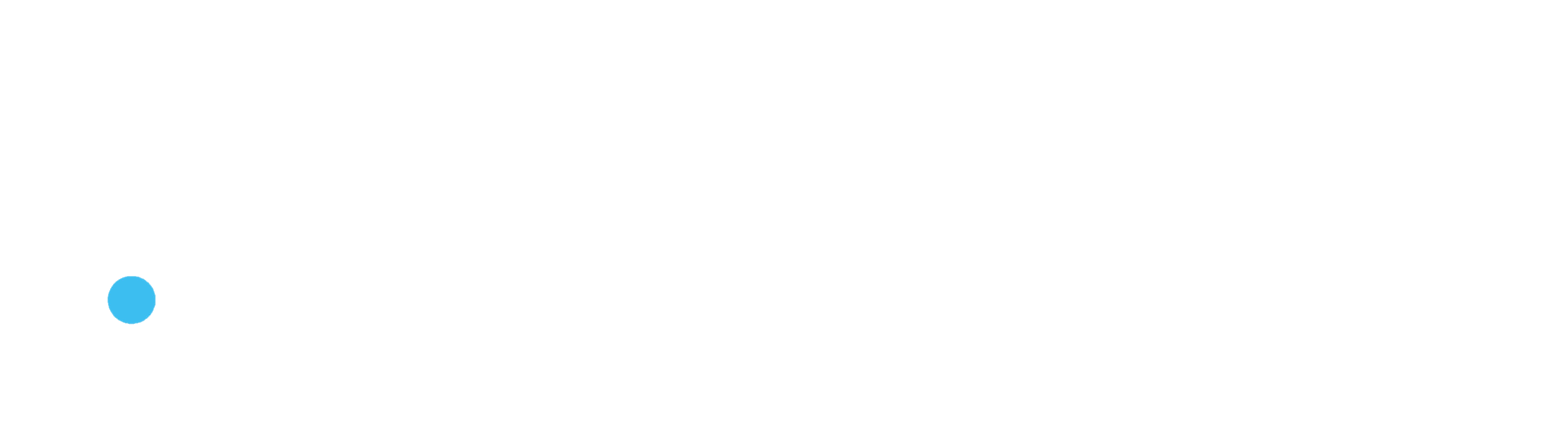 COMENTARIOS
RESPUESTAS A PREGUNTAS GUÍAS
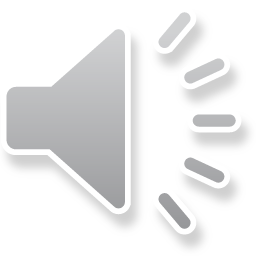 Respuestas a preguntas a guÍas
¿Qué opinión te merece la Meta 1, sus objetivos y actividades? 

Pulse imagen para ver los comentarios:
¿Qué opinión te merece la Meta 2, sus objetivos y actividades?  

Pulse imagen para ver los comentarios:
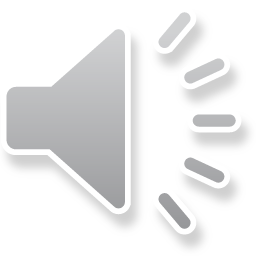 Respuestas a preguntas a guÍas
¿Qué opinión te merece la Meta 3, sus objetivos y actividades?  

Pulse imagen para ver los comentarios:
¿Qué opinión te merece la Meta 4, sus objetivos y actividades?  

Pulse imagen para ver los comentarios:
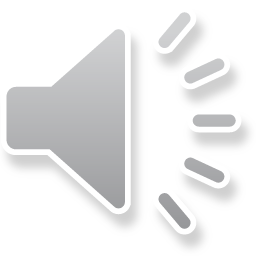 Respuestas a preguntas a guÍas
¿Qué opinión te merecen los dos proyectos pilotos?
1. Proyecto de liderazgo (jóvenes de 18-34 años) en las regiones oeste y norte-central.
2. Servicios de asistentes personales  para personas entre 18-64 años en situación de pobreza, en las regiones sureste y central
Pulse imagen para ver los comentarios:
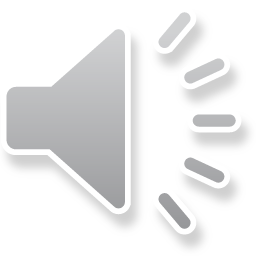 Respuestas a preguntas a guÍas
¿Qué actividad, si alguna, recomendarías realizar para aumentar el nivel de independencia, apoderamiento, productividad e inclusión de la población con impedimentos significativos que no está incluida en este plan?
Pulse imagen para ver los comentarios:
Comentarios en general:
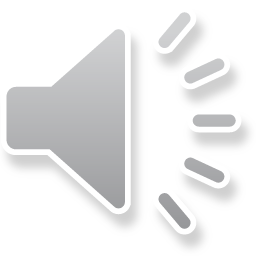 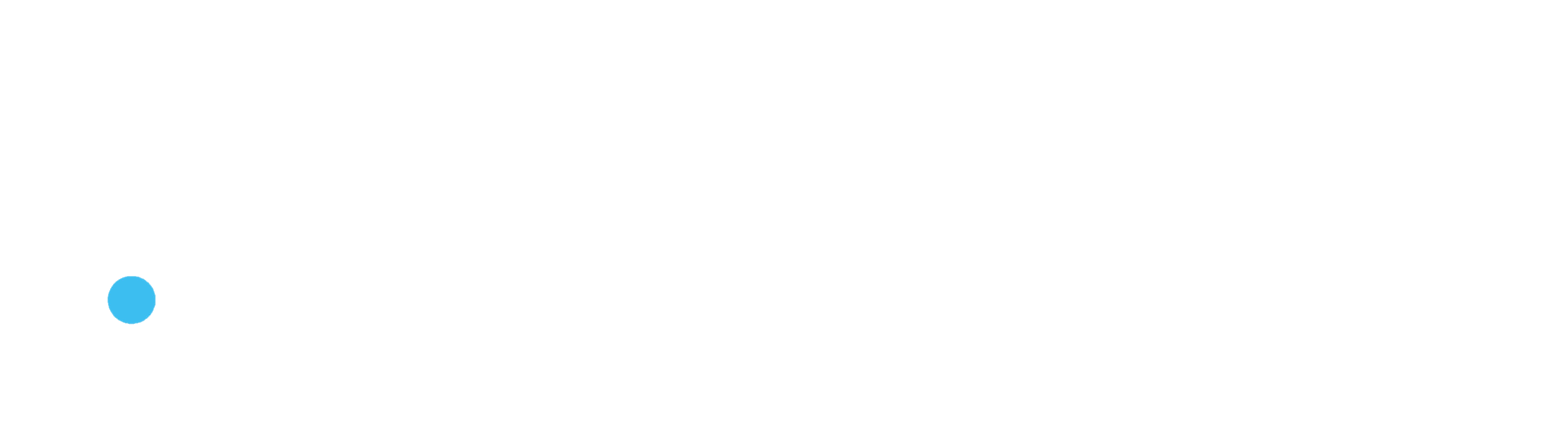 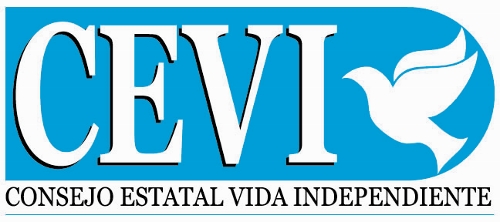 E-mail: cevipr@prtc.net
Web Page: www.cevipr.org/
Gracias por su participación
Agradecemos la colaboración de los Centros de Vida Independiente, así como la participación de consumidores, personas con impedimentos, organizaciones, agencias y personas aliadas de la comunidad.
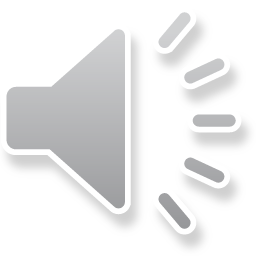